Тема: Стебель. 
Внешнее и внутреннее строение стебля
Prezentacii.com
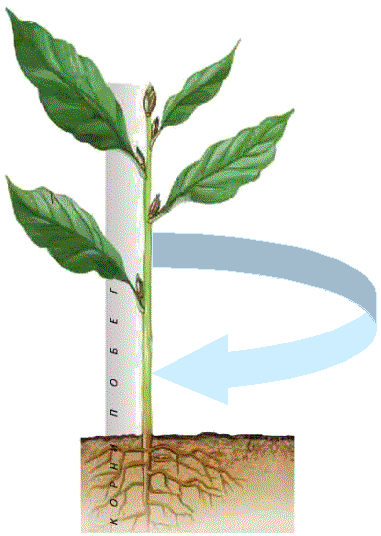 Органы цветкового растения
Вегетативные

корень        побег 

 
стебель   листья   почки
Генеративные

Цветок   плод   семена
[Speaker Notes: Повторение.]
Стебель- это осевая часть растения
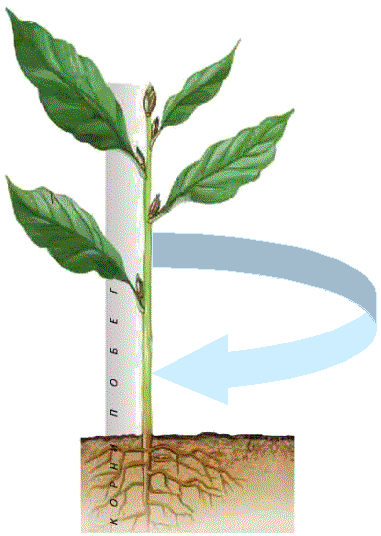 Внешнее строение стебля
удлиненные                укороченные
подорожник
одуванчик
маргаритки
примулы
подсолнечник
кукуруза
астра
гладиолус
Удлиненные стебли
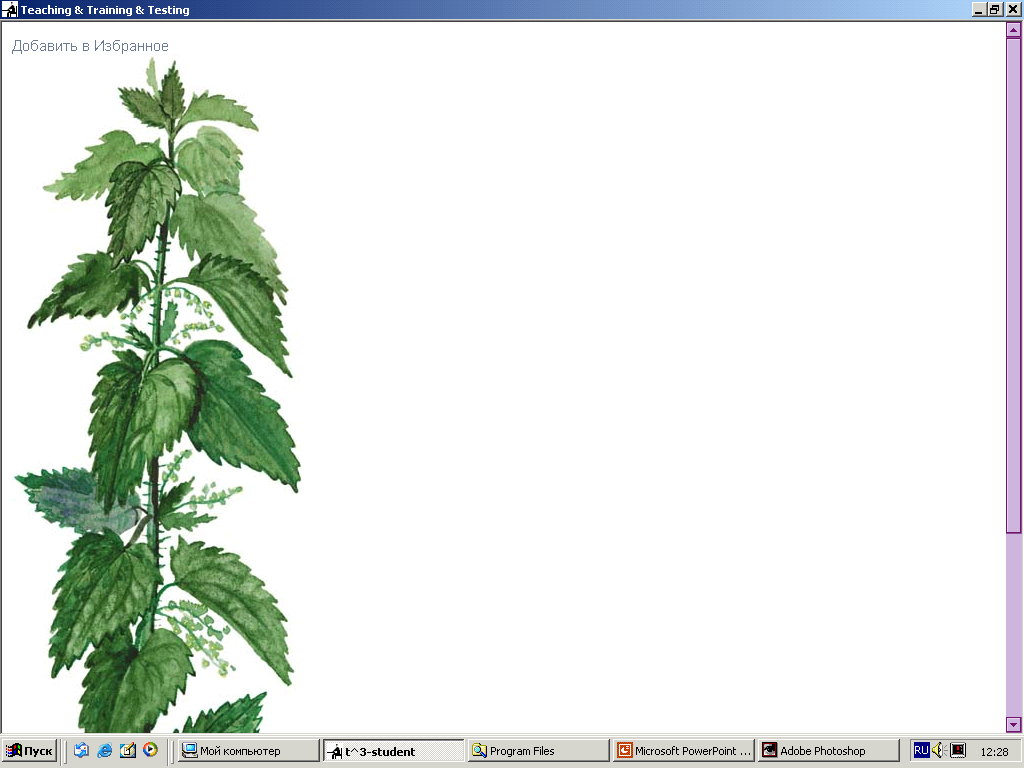 крапива
пальма
[Speaker Notes: Стволы пальм достигают большой высоты и толщины, но не ветвятся.]
Укороченные стебли
Одуванчик
Подорожник
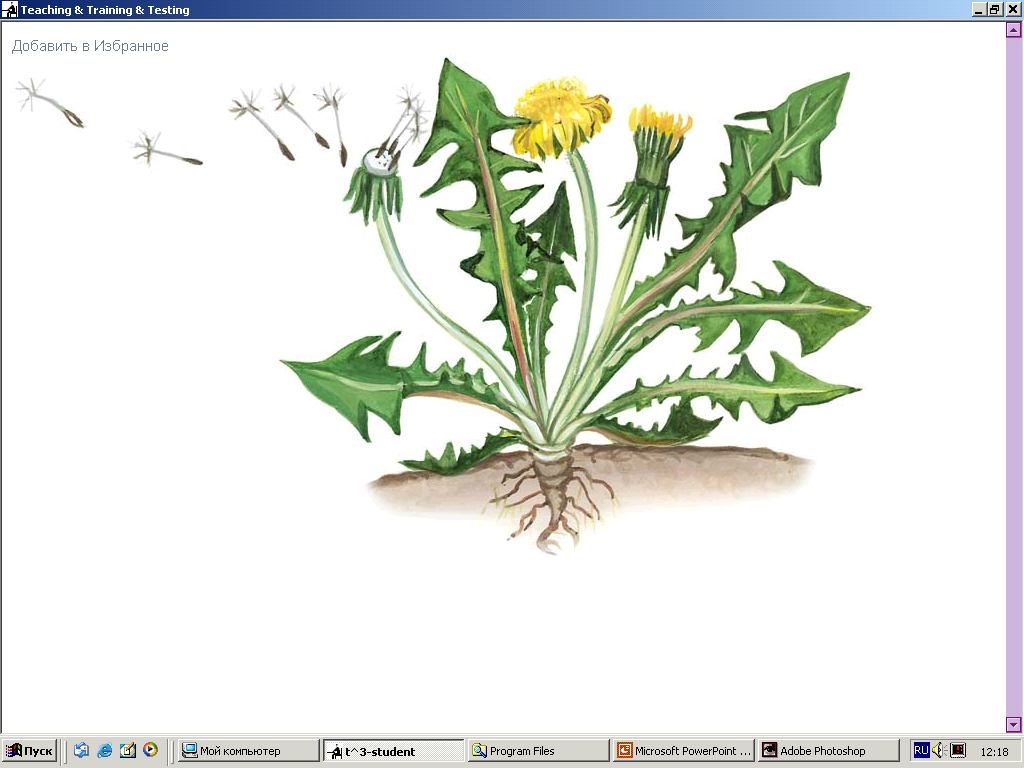 Функции стебля
Проводящая
Опорная
Запасающая
[Speaker Notes: Стебель нужен растению прежде всего для того, чтобы проводить воду от корня к органам фотосинтеза — листьям, а также для того, чтобы удерживать и располагать листья необходимым образом. Но кроме этого он может служить для запасания воды и растворов сахаров, и для размножения. Иногда стебель вместо листа служит фотосинтезирующим органом. Разнообразие стеблей растений очень велико.]
Внутреннее строение стебля
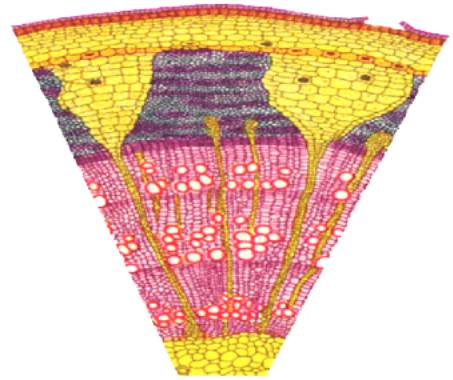 [Speaker Notes: Поперечный срез стебля трехлетней липы]
Годичное кольцо-прирост древесины за год
[Speaker Notes: На срезе дерева видны слои древесины. Каждый образовался из камбия за один летний сезон.]
По годичным кольцам можно:
1.Подсчитать возраст дерева или побега
2.Определить в каких условиях жило растение
3.Установить колебания погодных условий за многие годы
Выводы:
Стебель важная часть побега
Выполняет различные функции: проводящую, опорную, запасающую
Внешнее и внутреннее строение обусловлено функциями, которые выполняет стебель
По древесине идет восходящий ток, по лубу-нисходящий
Стебель растет в толщину посредством деления клеток камбия
По годичным кольцам можно определит возраст растения и условия, в которых оно произрастало
Благодарю  за урок